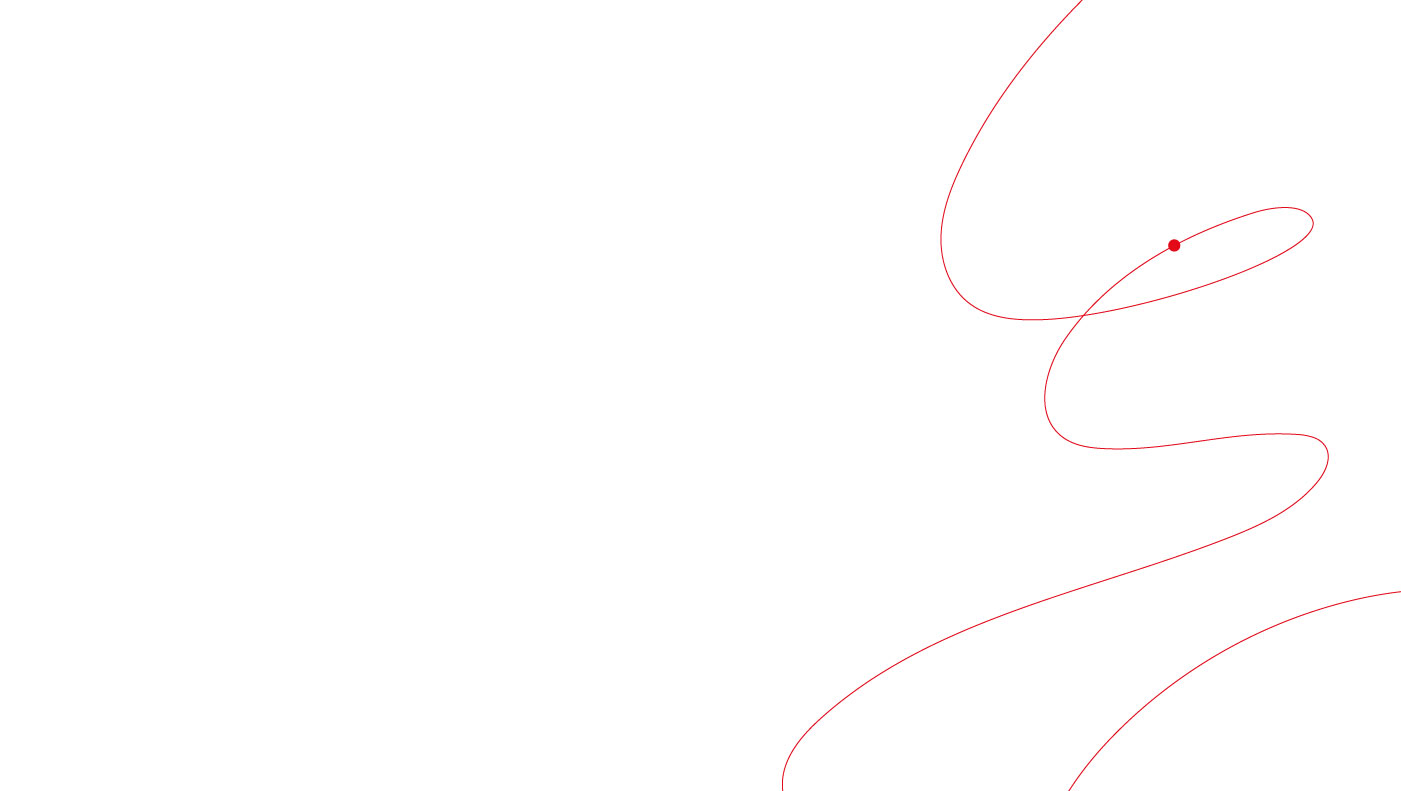 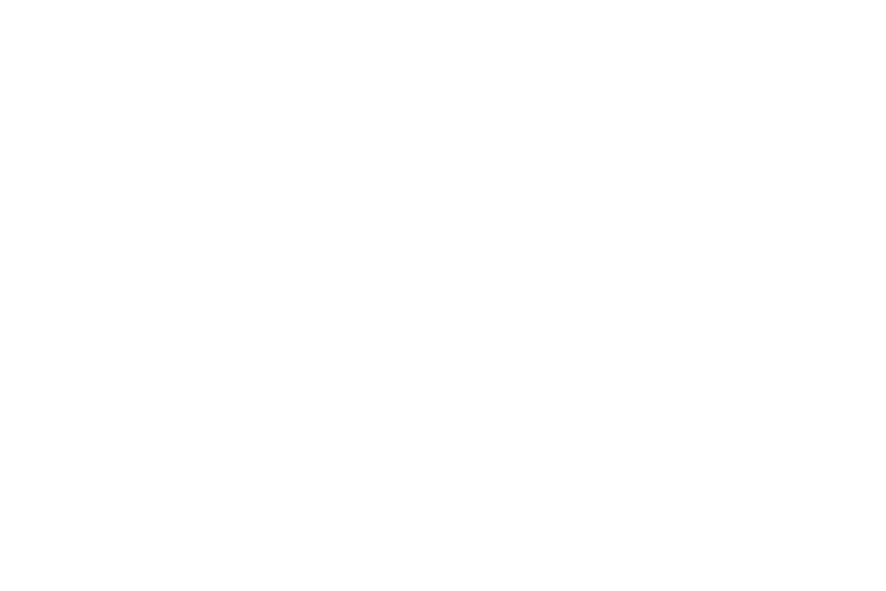 Итоги выполнения соглашения
По охране труда в 2023 году и
Проект соглашения на 2024 год
Докладчик: 
Шарафутдинов А. Р.
Заместитель проректора по общим вопросам
26.02.2024
Соглашение по охране труда на 2023 год предусматривало выполнение мероприятий на 41,4 млн. руб.
	Фактически выполненено мероприятий в 2023 году на сумму 44,28 млн. руб.
Ремонт кровель
Архив, ул. Большакова,77, лит. В.
7 учебный корпус, ул. Мира, 17а
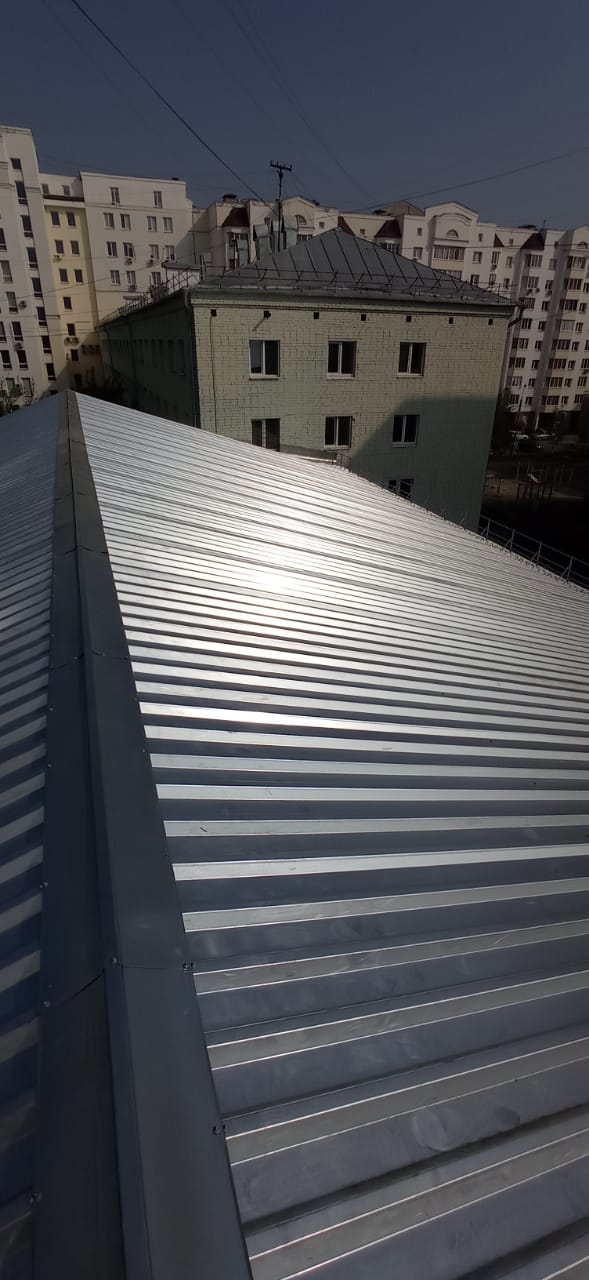 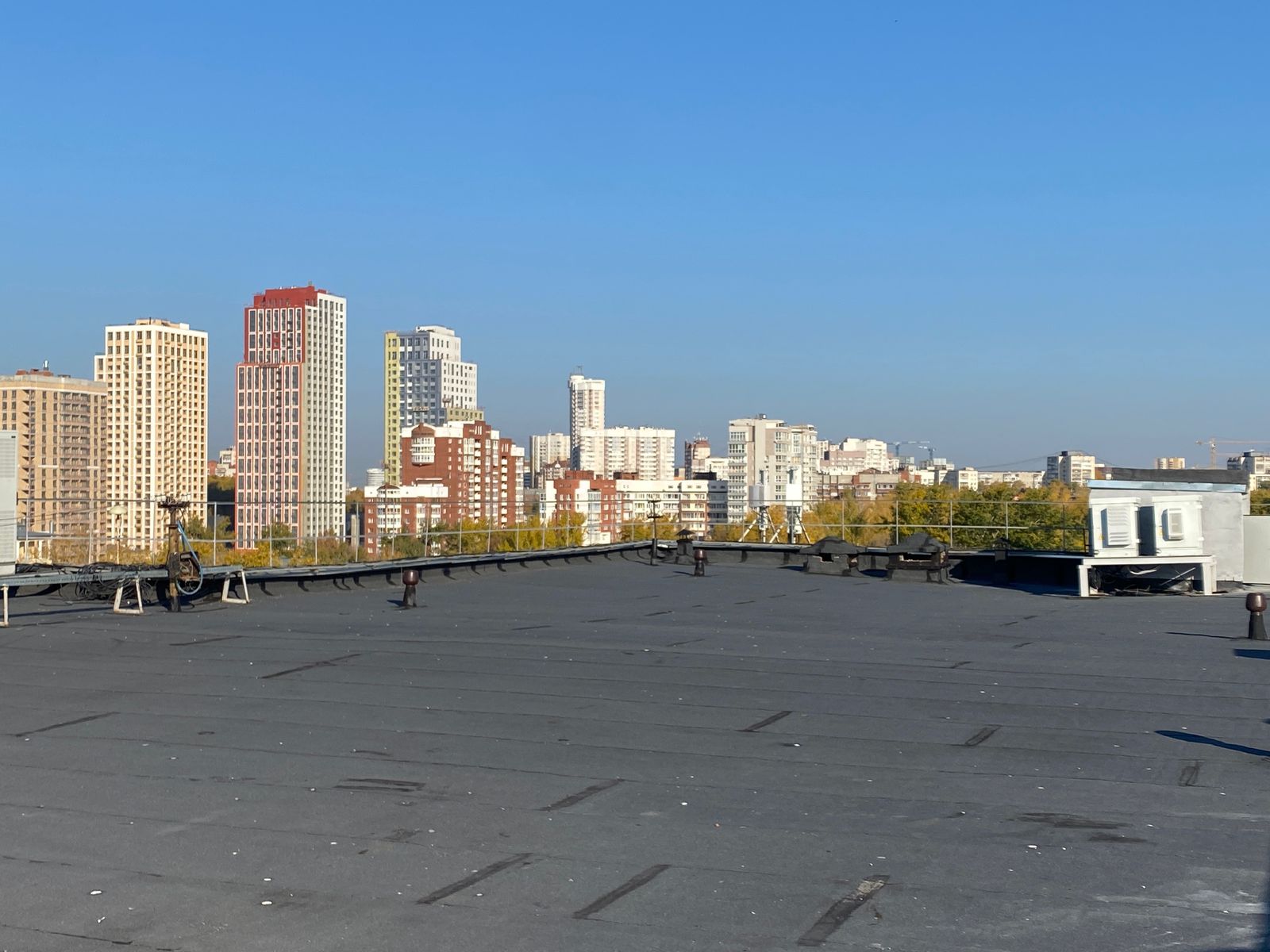 Текущий ремонт помещения И-110 (№335 по плану БТИ 1 этажа), 2 у/к, по адресу: г. Екатеринбург, ул. Мира, 19. (л/с 291, 1 197 102,08 руб.)
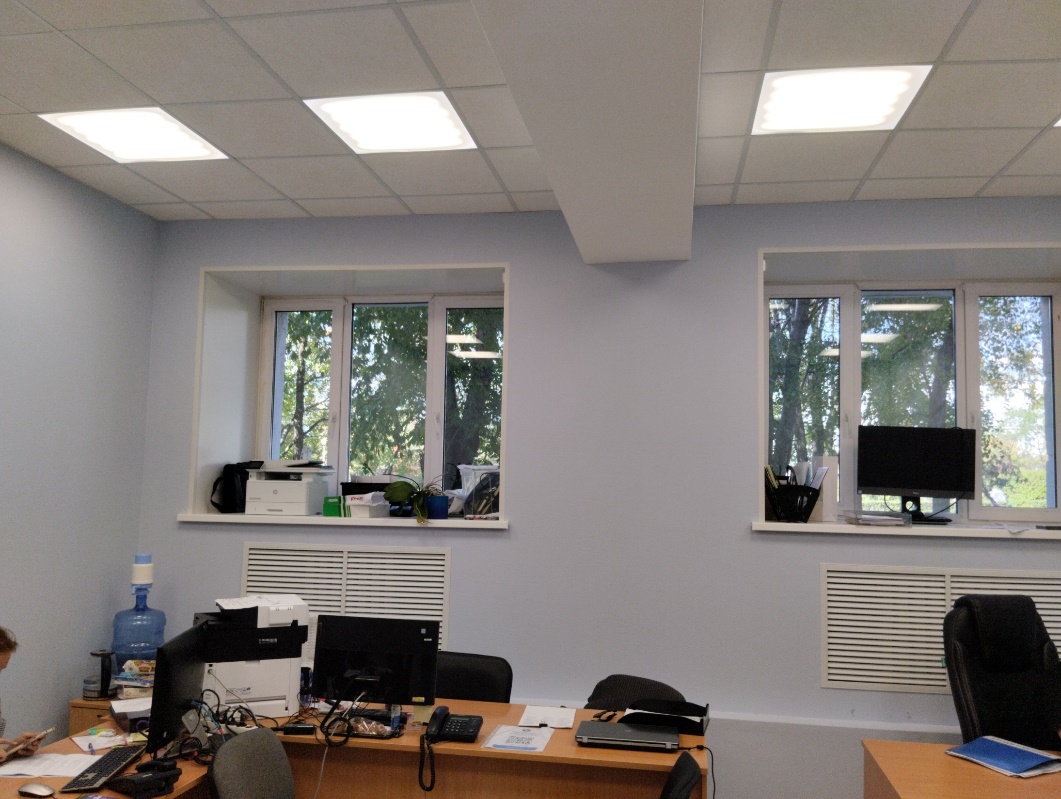 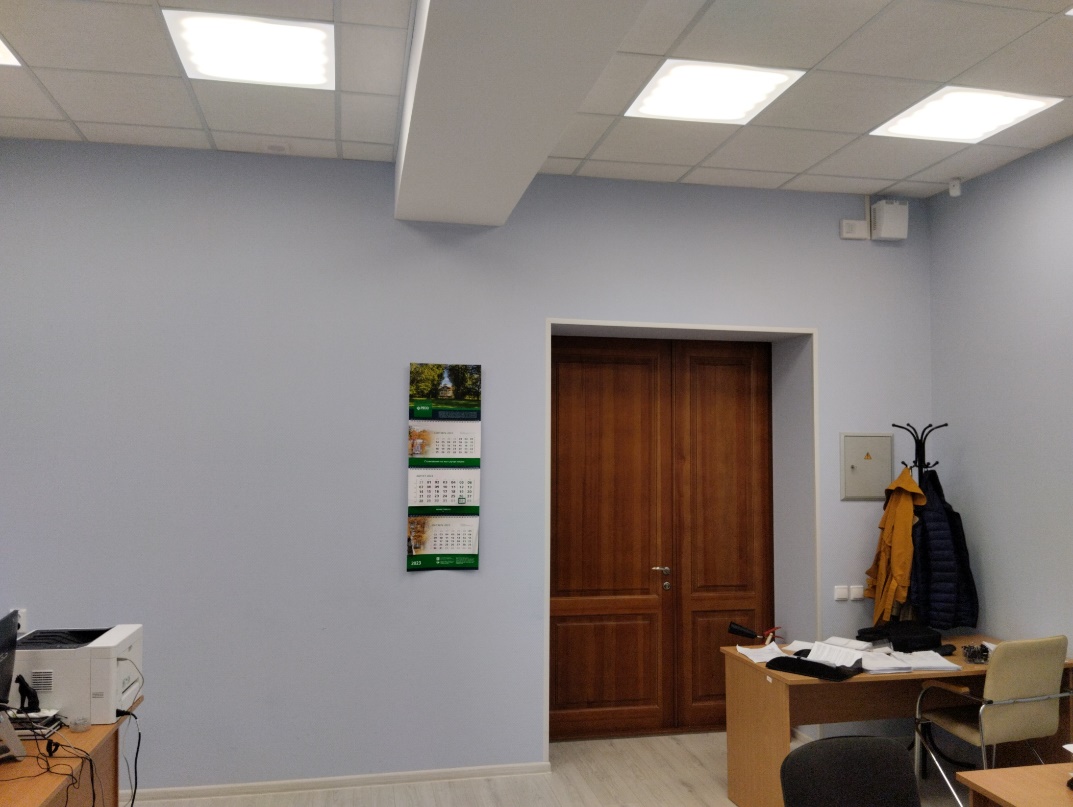 Капитальный ремонт аудиторий С-204, С-208, С-209, С-213, С-218; 4 у/к, по адресу: г. Екатеринбург, ул. Мира 17. (л/с 73, 6 817 258,11 руб.)
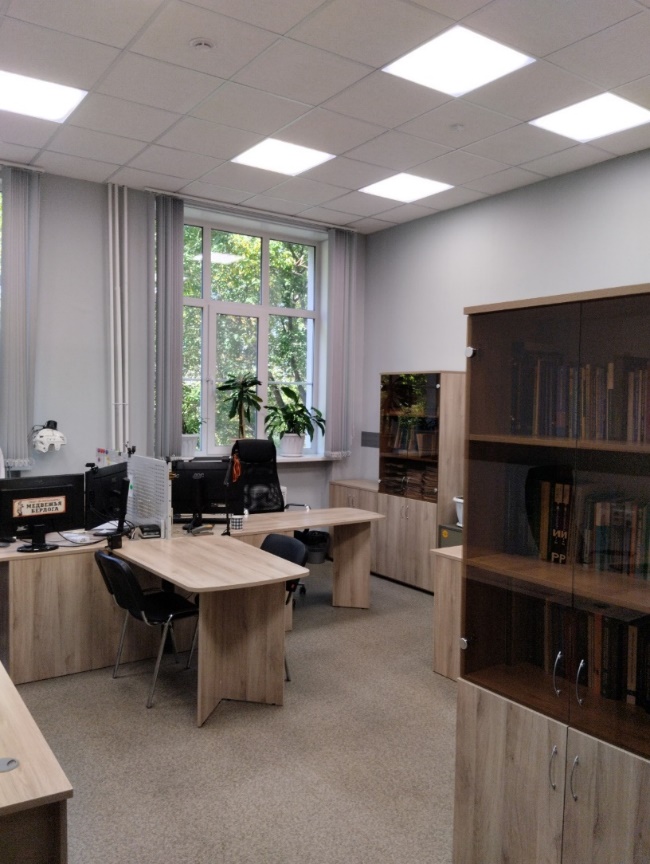 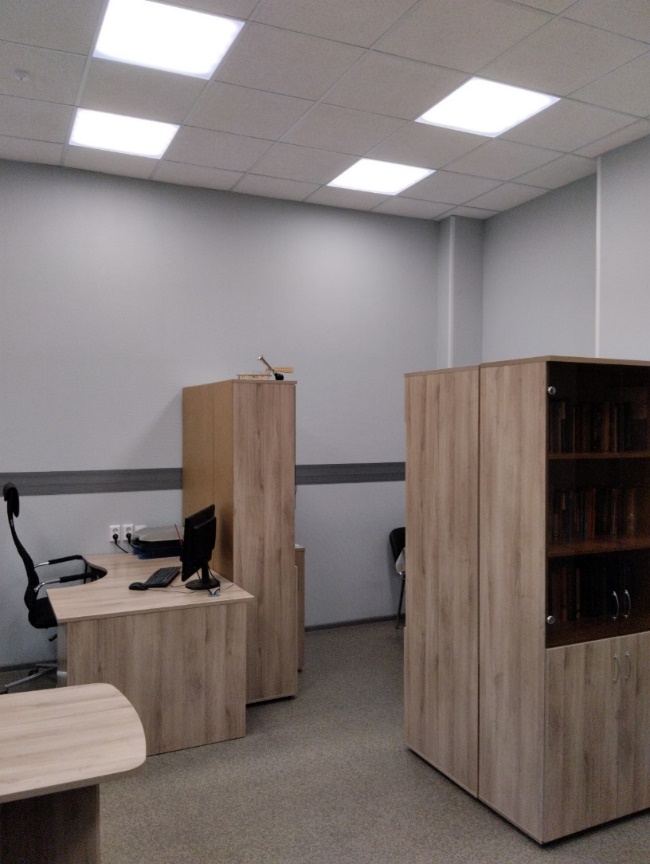 Капитальный ремонт аудитории №469 (№462 по плану БТИ); по адресу: г. Екатеринбург, ул. Тургенева 4. (л/с 303, 2 141 705,12 руб.)

(л/с 303, 2 141 705,12 руб.)
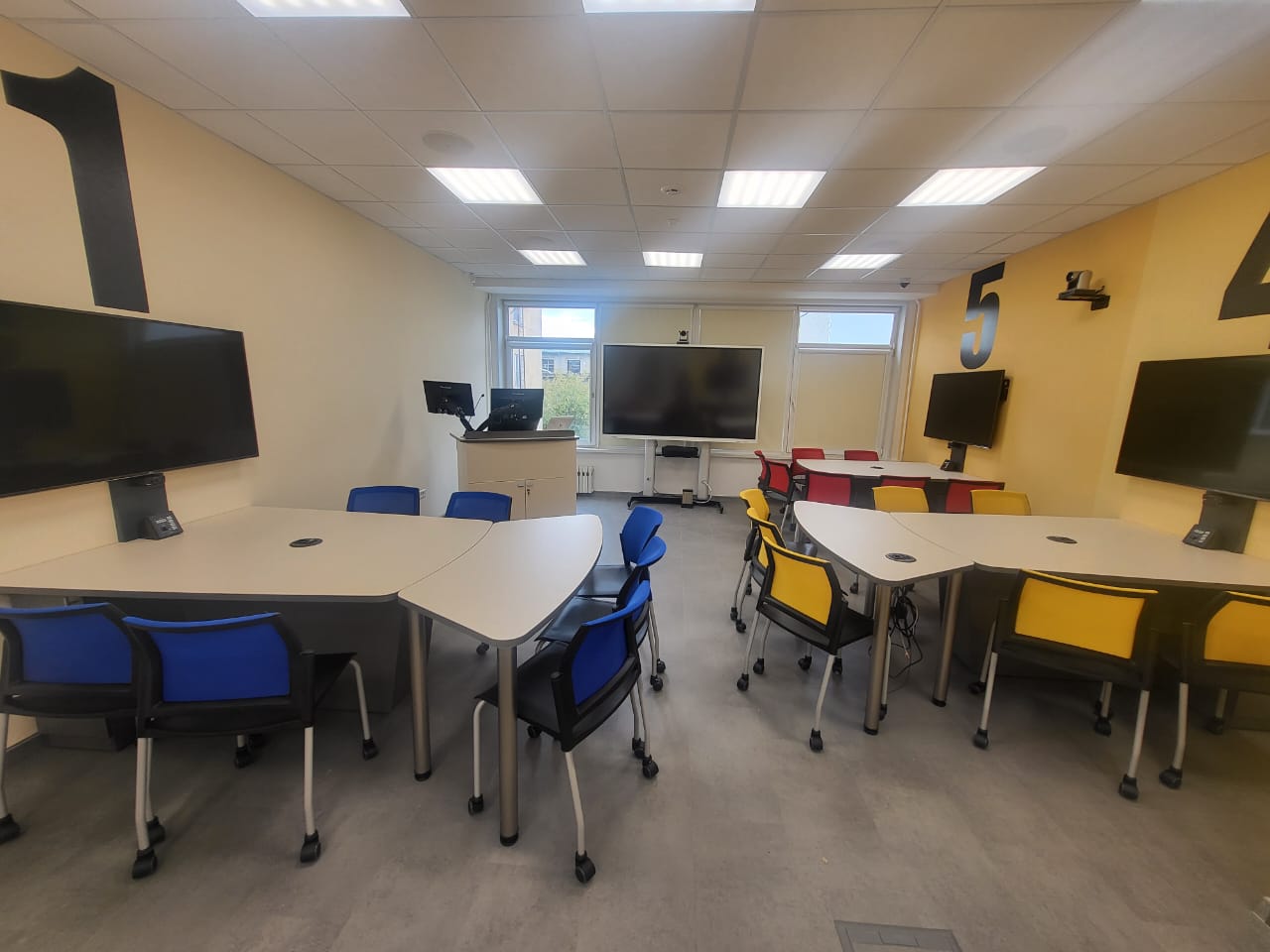 Капитальный ремонт лифтовых холлов и гардероба по адресу г. Екатеринбург, ул. Тургенева,4 
(средства ПРР УрФУ 2023 г.)
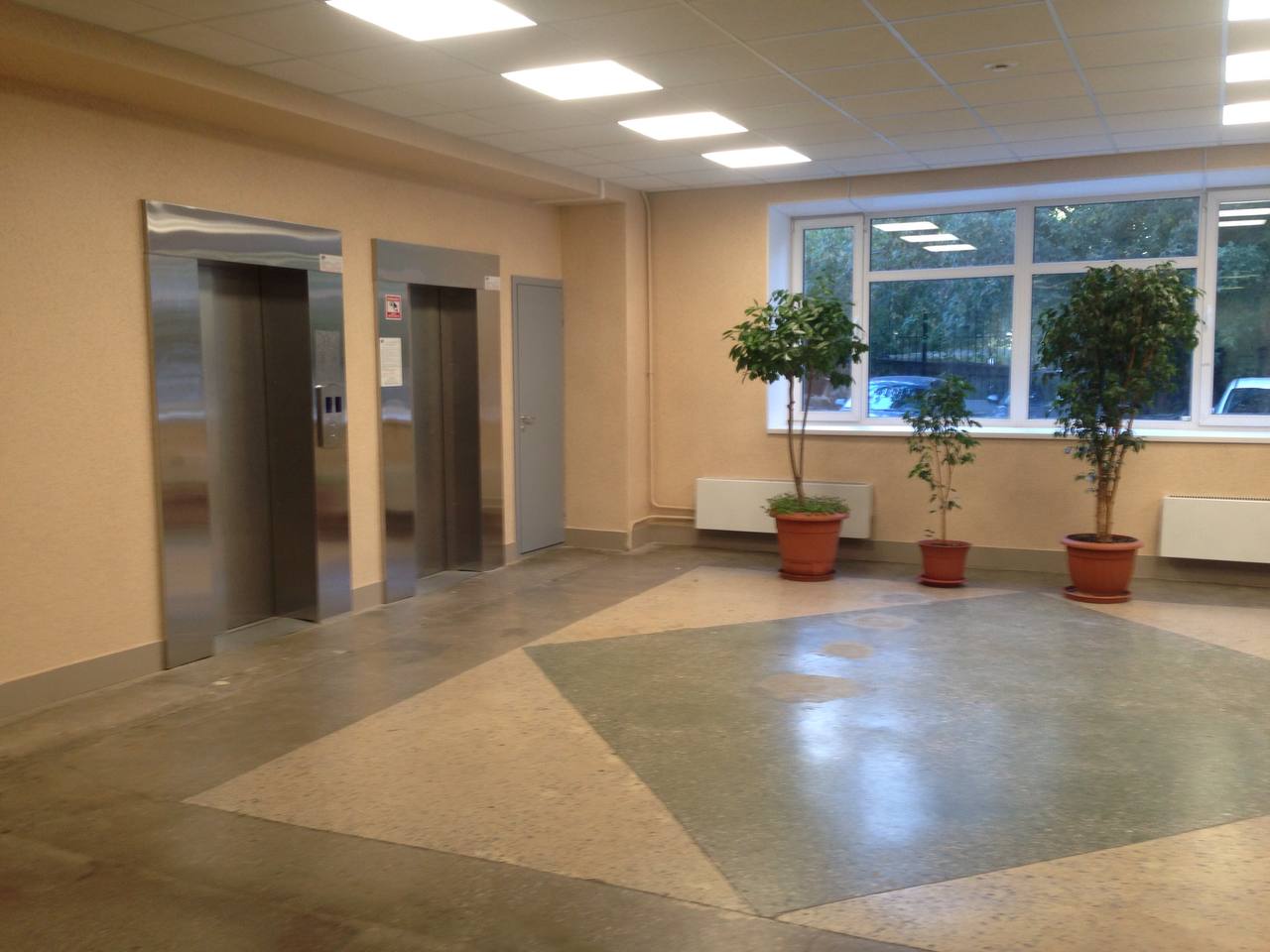 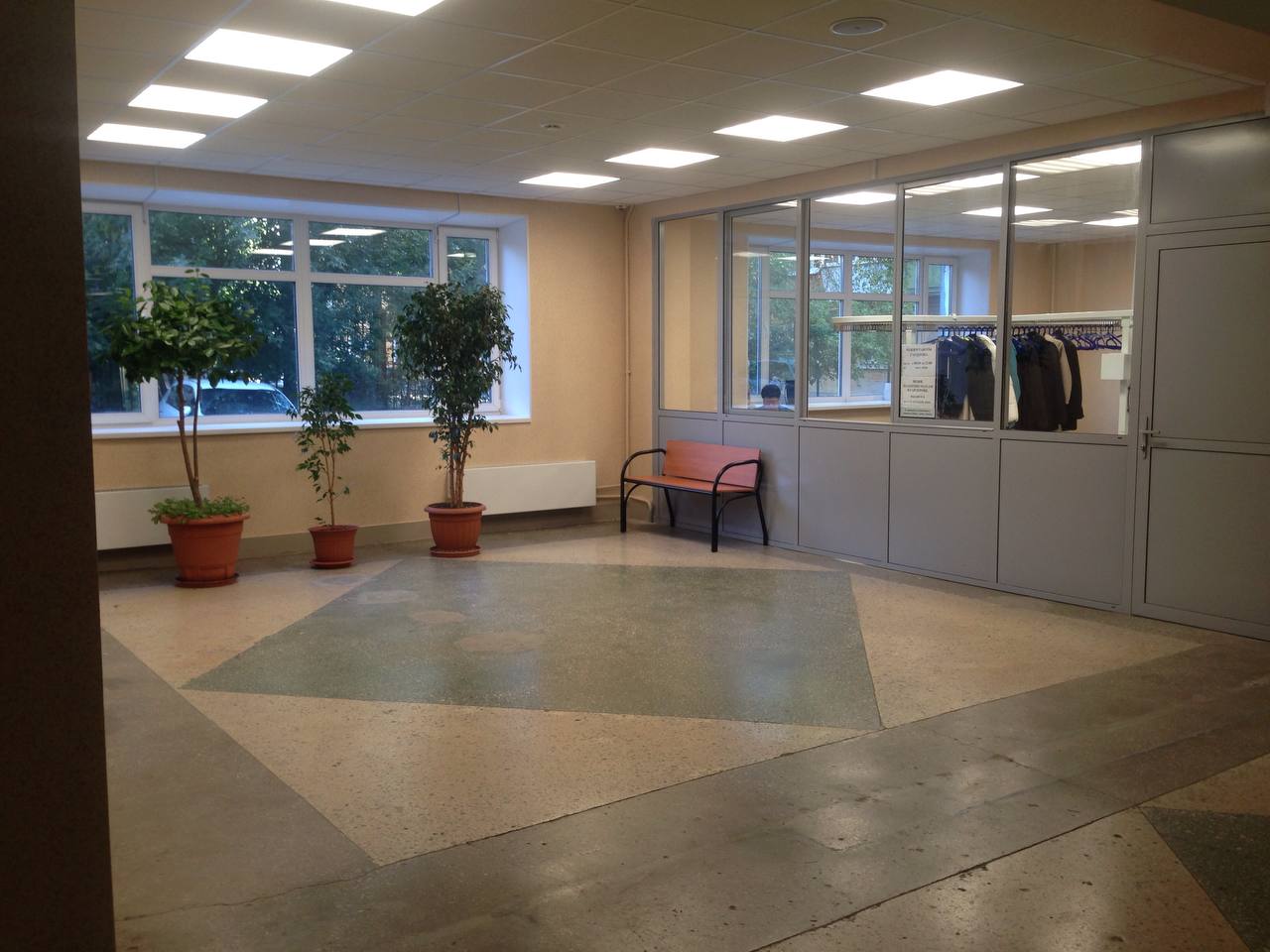 Автоматический гардероб по адресу г. Екатеринбург, ул. Тургенева,4
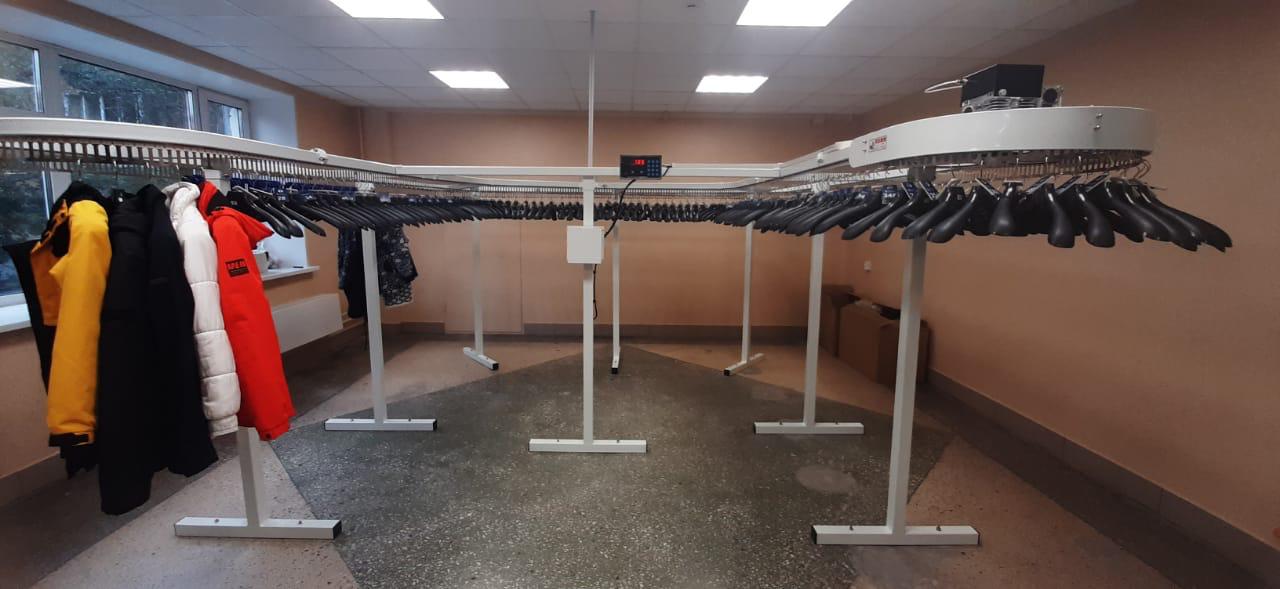 Буфет, учебный корпус ул. Чапаева 16.
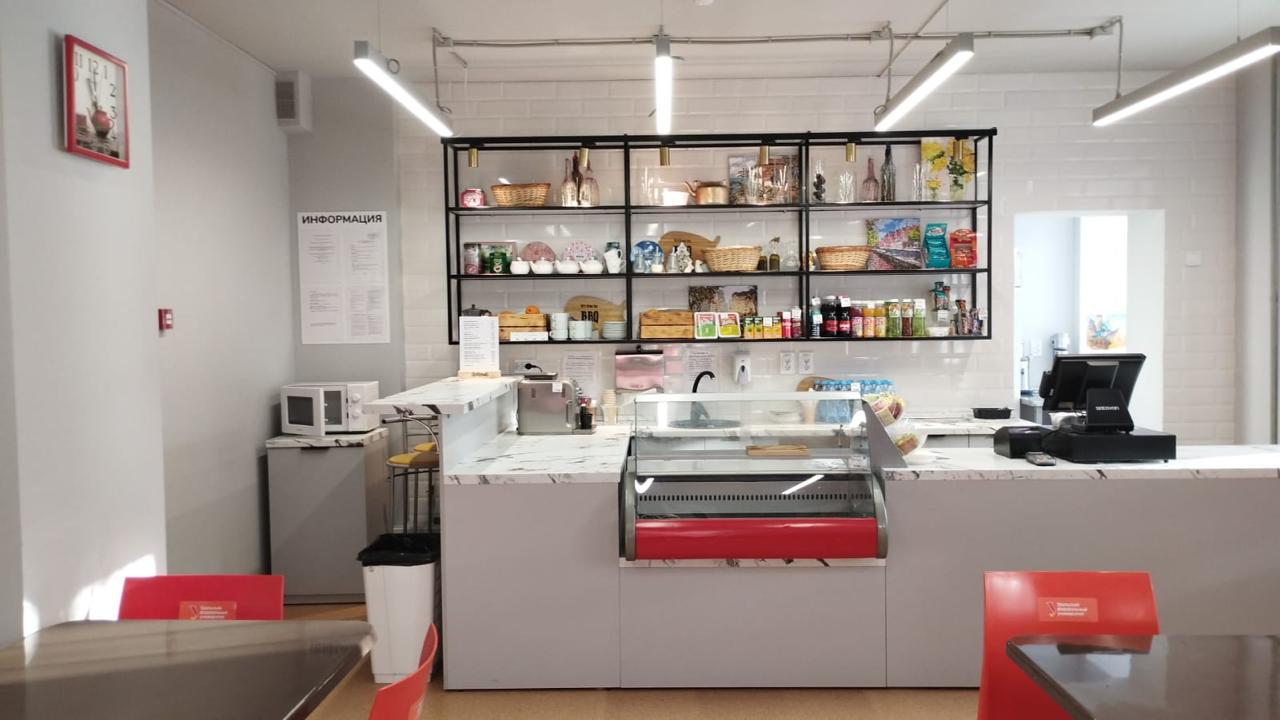 ПРОЕКТ
Соглашения по охране труда на 2024 г.
Администрация и профком ФГАОУ ВО "Уральский федеральный университет имени первого Президента России Б.Н. Ельцина" заключили настоящее Соглашение в том, что администрация УрФУ обязуется выполнить в течение 2024 года следующие мероприятия, направленные на улучшение условий и охрану труда сотрудников и студентов:
Решение Конференции работников и обучающихся УрФУ от 26 февраля 2024 г.

Признать Соглашение по охране труда за 2024 год выполненным
Принять Соглашение по охране труда на 2024 год